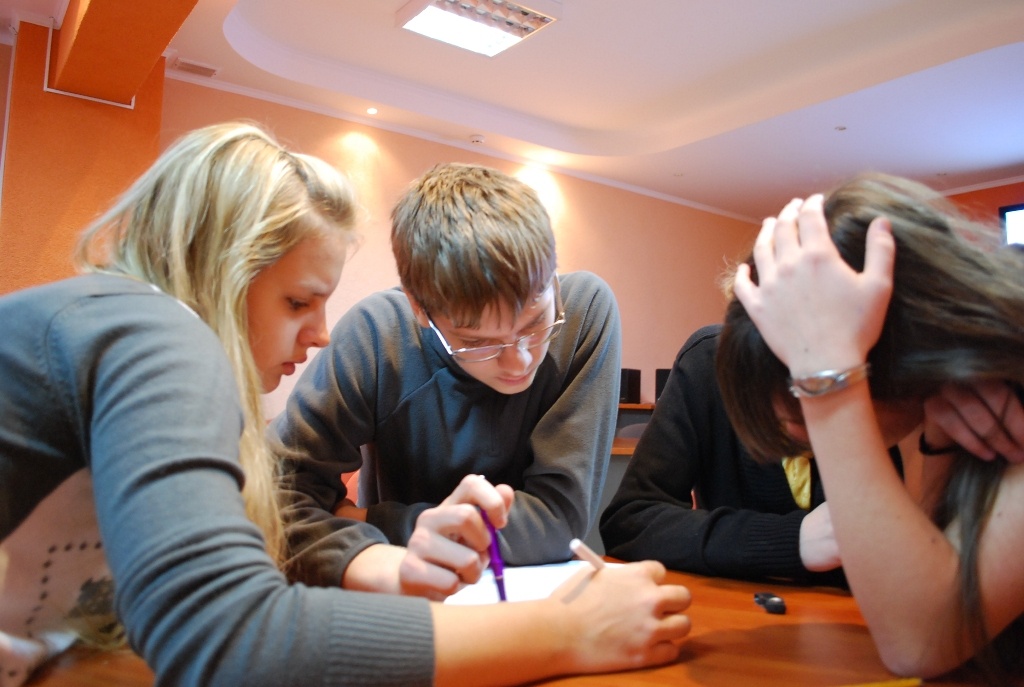 Решение задания В15 (системы логических уравнений)
Вишневская М.П.,  МАОУ «Гимназия №3»
18 ноября 2013 г., г. Саратов
Задание В15  - одно из самых сложных в ЕГЭ по информатике!!!
Проверяются умения:
 преобразовывать выражения, содержащие логические переменные;
 описывать на естественном языке множество значений логических переменных, при которых заданный набор логических переменных истинен;
 подсчитывать число двоичных наборов, удовлетворяющих заданным условиям.

Самое сложное, т.к. нет формальных правил, как это сделать, требуется догадка.
Без чего не обойтись!
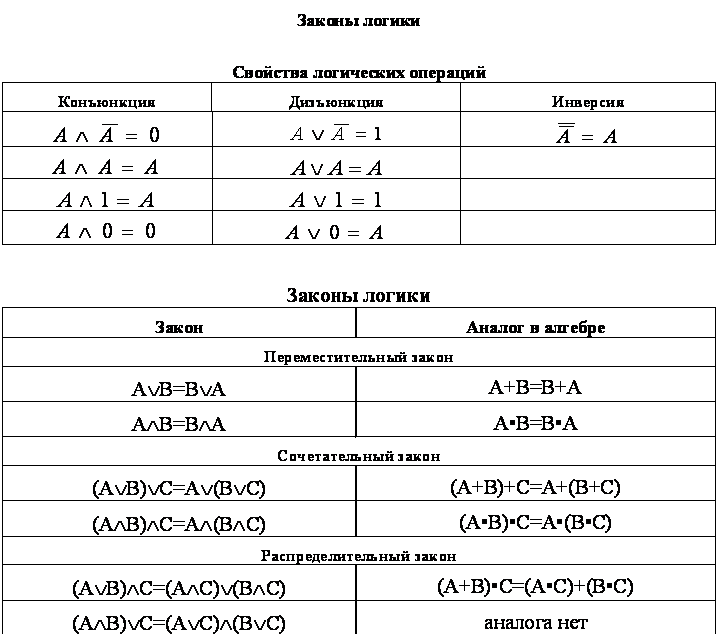 Без чего не обойтись!
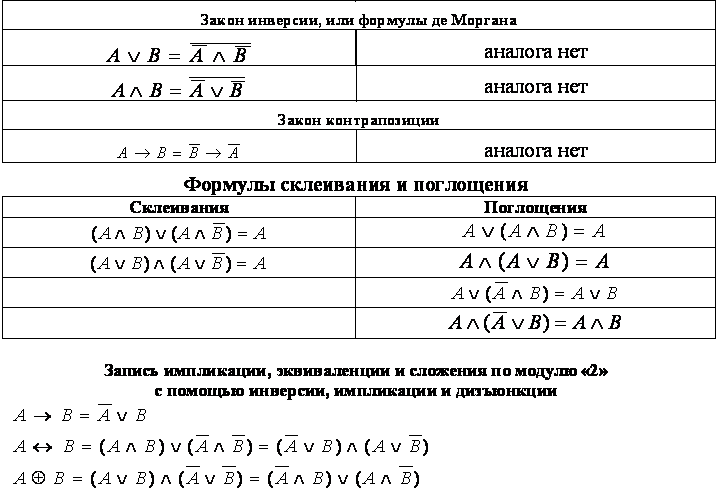 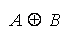 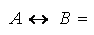 Условные  обозначения
конъюнкция :A /\ B , A B, AB, А&B, A and B
  дизъюнкция: A \/  B , A+ B, A | B, А or B
  отрицание:  A , А, not A
  эквиваленция: A  В, A  B, A  B
  исключающее «или»: A B , A xor B
Метод замены переменных
Сколько существует различных наборов значений логических переменных х1, х2, …, х9, х10, которые удовлетворяют всем перечисленным ниже условиям:
((x1 ≡ x2) \/ (x3 ≡ x4)) /\ (¬(x1 ≡ x2) \/ ¬(x3 ≡ x4)) =1
((x3 ≡ x4) \/ (x5 ≡ x6)) /\ (¬(x3 ≡ x4) \/ ¬(x5 ≡ x6)) =1
((x5 ≡ x6) \/ (x7 ≡ x8)) /\ (¬(x5 ≡ x7) \/ ¬(x7 ≡ x8)) =1
((x7 ≡ x8) \/ (x9 ≡ x10)) /\ (¬(x7 ≡ x8) \/ ¬(x9 ≡ x10)) =1

В ответе не нужно перечислять все различные наборы х1, х2, …, х9, х10, при которых выполняется данная система равенств. В качестве ответа необходимо указать количество таких наборов (демо-версия 2012  г.)
РешениеШаг 1. Упрощаем, выполнив замену переменных
После упрощения:
(t1 \/ t2) /\ (¬t1 \/ ¬ t2 ) =1
(t2 \/ t3) /\ (¬t2 \/ ¬ t3 ) =1
(t3 \/ t4) /\ (¬t3 \/ ¬ t4 ) =1
(t4 \/ t5) /\ (¬t4 \/ ¬ t5 ) =1
Рассмотрим одно из уравнений:
(t1 \/ t2) /\ (¬t1 \/ ¬ t2 ) =1
Очевидно, оно =1 только если одна из переменных равна 0, а другая – 1. Воспользуемся формулой для выражения операции XOR через конъюнкцию и дизъюнкцию:
(t1 \/ t2) /\ (¬t1 \/ ¬ t2 ) = t1 t2 = ¬(t1 ≡ t2 ) =1
t1 =  x1 x2                  
t2 =  x3 x4
t3 =  x5 x6
t4 =  x7 x8
t5 =  x9 x10
¬(t1 ≡ t2 ) =1
¬(t2 ≡ t3 ) =1
¬(t3 ≡ t4 ) =1
¬(t4 ≡ t5 ) =1
Шаг2. Анализ системы
¬(t1 ≡ t2 ) =1
¬(t2 ≡ t3 ) =1
¬(t3 ≡ t4 ) =1
¬(t4 ≡ t5 ) =1
Т.к. tk = x2k-1 ≡ x2k (t1 =  x1 x2,….), то каждому значению tk соответствует две пары значений x2k-1 и x2k , 
например: 
tk=0 соответствуют две пары  - (0,1) и (1,0) ,
а tk=1 – пары (0,0) и (1,1).
Шаг3. Подсчет числа решений.
Каждое t имеет 2 решения, количество t – 5. Т.о. для переменных t существует 25 = 32 решения. 
Но каждому t соответствует пара решений х, т.е. исходная система имеет 2*32 = 64 решения.
Ответ: 64
Метод исключения части решений
Сколько существует различных наборов значений логических переменных х1, х2, …, х5, y1,y2,…, y5, которые удовлетворяют всем перечисленным ниже условиям:

(x1→ x2)∧(x2→ x3)∧(x3→ x4)∧(x4→ x5) =1;
( y1→ y2)∧( y2→ y3)∧( y3→ y4)∧( y4→ y5) =1;
y5→ x5 =1.

В ответе не нужно перечислять все различные наборы х1, х2, …, х5, y1,y2,…, y5, при которых выполняется данная система равенств. В качестве ответа необходимо указать количество таких наборов.
Решение.Шаг1. Последовательное решение уравнений
Первое уравнение – конъюнкция нескольких операций импликации, равна 1, т.е. каждая из импликаций истинна. Импликация ложна только в одном случае, когда 1  0, во всех других случаях (0  0, 0  1, 1  1) операция возвращает 1. Запишем это в виде таблицы:
Шаг1. Последовательное решение уравнений
Т.о. получено 6 наборов решений для х1,х2,х3,х4,х5: 
(00000), (00001), (00011), (00111), (01111), (11111).
Рассуждая аналогично, приходим к выводу, что для y1, y2, y3, y4,  y5 существует такой же набор решений.
Т.к. уравнения эти независимы, т.е. в них нет общих переменных,  то решением этой системы уравнений (без учета третьего уравнения) будет 6*6=36 пар «иксов» и «игреков».
Рассмотрим третье уравнение:
y5→ x5 =1
Решением являются пары:             0        0
                                                          0        1
                                                          1        1
 Не является решением пара:     1        0
Сопоставим полученные решения
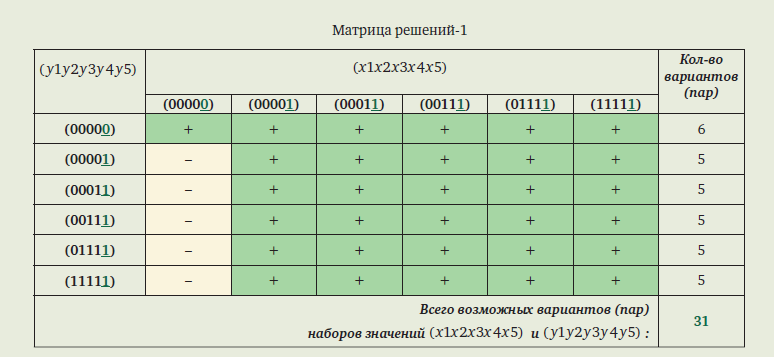 Там, где y5=1, не подходят x5=0. таких пар 5. 
Количество решений системы : 36-5=31.
Ответ: 31
Понадобилась комбинаторика!!!
Метод динамического программирования
Сколько различных решений имеет логическое уравнение 

x1 → x2 → x3 → x4 → x5 → x6 = 1, 

где x1, x2, …, x6 – логические переменные? В ответе не нужно перечислять все различные наборы значений переменных, при которых выполнено данное равенство. В качестве ответа нужно указать количество таких наборов.
РешениеШаг1. Анализ условия
Слева в уравнении последовательно записаны операции импликации, приоритет одинаков.

Перепишем:

((((X1 → X2) → X3) → X4) → X5) → X6  = 1
NB! Каждая следующая переменная зависит не от предыдущей, а от результата предыдущей импликации!
Шаг2. Выявление закономерности
Рассмотрим первую импликацию, X1 → X2.  Таблица
истинности:
Из одного  0 получили 2 единицы,  а из 1 получили один 0 и одну 1. Всего один 0 и три 1, это результат первой операции.
Шаг2. Выявление закономерности
Подключив к результату первой операции x3 , получим:
Из двух 0 – две 1, из каждой 1 (их 3) по одному 0 и 1 (3+3)
,
Шаг 3. Вывод формулы
Т.о. можно составить формулы для вычисления количества нулей  Ni и количества единиц  Ei для уравнения с  i переменными:
Шаг 4. Заполнение таблицы
:
Заполним слева направо таблицу для i=6,  вычисляя число нулей и единиц по приведенным выше формулам; в таблице показано, как строится следующий столбец по предыдущему:
Ответ: 43
Метод с использованием упрощений логических выражений
Сколько различных решений имеет уравнение 

((J → K) →(M  N  L))  ((M  N  L) → (¬J  K))  (M → J) = 1


где J, K, L, M, N – логические переменные? В ответе не нужно перечислять все различные наборы значений J, K, L, M и N, при которых выполнено данное равенство. В качестве ответа Вам нужно указать количество таких наборов.
Решение
Заметим, что J → K =  ¬J  K
Введем замену переменных:
J → K=А,   M  N  L =В
Перепишем уравнение с учетом замены:
(A → B)(B → A) (M → J)=1  

4.       (A  B) (M → J)=1
5. Очевидно, что A  B при одинаковых значениях А и В
6. Рассмотрим последнюю импликацию M → J=1
    Это возможно, если:
M=J=0
M=0, J=1
M=J=1
Решение
Т.к. A  B, то    
При  M=J=0    получаем  1 + К=0. Нет решений.
 При M=0, J=1 получаем 0 + К=0, К=0, а N и L - любые , 4 решения:
¬J  K= M  N  L
Решение
10. При M=J=1 получаем 0+К=1*N*L, или  K=N*L, 
4 решения:






11. Итого имеет 4+4=8 решений
Ответ: 8
Источники информации:
О.Б. Богомолова, Д.Ю. Усенков. В15: новые задачи и новое решение // Информатика, № 6, 2012, с. 35 – 39.
 К.Ю. Поляков.  Логические уравнения // Информатика, № 14, 2011, с. 30-35.
 http://ege-go.ru/zadania/grb/b15/, [Электронный ресурс].
 http://kpolyakov.narod.ru/school/ege.htm, [Электронный ресурс].